Clase: números hasta 100Matemática .Profesora: Iris Palacio G.
Comprensión de lectura.
Lenguaje y comunicación
Primer año A
Objetivo de aprendizaje : Reconocer y comprender números hasta 100.
Semana del 25 al 29 de Mayo.
Trabajar cuaderno del estudiante .

(Páginas 9, 10, 11 y 12)
Criterios de evaluación .No debe enviar el registro ,ante cualquier duda escribir  al correo: palacioiris68@gmail.com.
    Se revisará el cuaderno de actividades cuando eventualmente volvamos a clases en el aula.
¡ Muy buen trabajo !
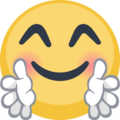